Procedures IICSE 351 Autumn 2019
Instructor: 	Teaching Assistants:
Justin Hsia	Andrew Hu	Antonio Castelli	Cosmo Wang	
	Diya Joy	Ivy Yu	Kaelin Laundry
	Maurice Montag	Melissa Birchfield	Millicent Li
	Suraj Jagadeesh
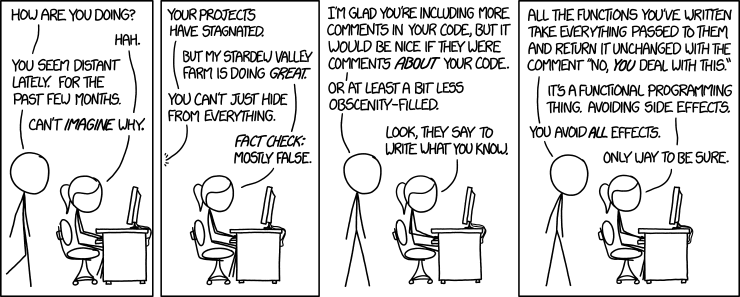 http://xkcd.com/1790/
Administrivia
Lab 2 due Friday (10/25)
Since you are submitting a text file (defuser.txt), there won’t be any Gradescope autograder output this time
Extra credit needs to be submitted to the extra credit assignment

Midterm next Monday (10/28, 5:30 pm) in KNE 130
Make a cheat sheet! – two-sided letter page, handwritten
Check Piazza this week for announcements
2
Polling Question
Vote only on 3rd question at http://PollEv.com/justinh
Answer the following questions about when main() is run (assume x and y stored on the Stack):





Higher/larger address:  x or y?
How many total stack frames are created?
What is the maximum depth (# of frames) of the Stack?
int main() {
	int i, x = 0;
	for(i=0;i<3;i++)
		x = randSum(x);
	printf("x = %d\n",x);
	return 0;
}
int randSum(int n) {
	int y = rand()%20;
	return n+y;
}
A.  1   B.  2   C.  3   D.  4
3
x86-64/Linux Stack Frame
Caller’s Stack Frame
Extra arguments (if > 6 args) for this call

Current/Callee Stack Frame
Return address
Pushed by call instruction
Old frame pointer (optional)
Saved register context(when reusing registers)
Local variables(If can’t be kept in registers)
“Argument build” area(If callee needs to call another function -parameters for function about to call, if needed)
Caller
Frame
Arguments
7+
Frame pointer%rbp
Return Addr
Old %rbp
(Optional)
Saved
Registers
+
Local
Variables
Argument
Build
(Optional)
Stack pointer
%rsp
4
[Speaker Notes: Note: CSAPP considers the Return Address to be part of the Caller’s stack frame.  (e.g. page 240)
WE will instead follow what is described in the Intel docs:
http://refspecs.linux-foundation.org/elf/x86_64-abi-0.95.pdf#page=16
http://www.sco.com/developers/devspecs/abi386-4.pdf#page=36
http://refspecs.linuxfoundation.org/lsb.shtml]
Example:  increment
long increment(long *p, long val) {
    long x = *p;
    long y = x + val;
    *p = y;
    return x;
}
increment:
  movq    (%rdi), %rax
  addq    %rax, %rsi
  movq    %rsi, (%rdi)
  ret
5
[Speaker Notes: (on handout)]
Procedure Call Example  (initial state)
Initial Stack Structure
long call_incr() {
    long v1 = 351;
    long v2 = increment(&v1, 100);
    return v1 + v2;
}
⟵%rsp
call_incr:
  subq    $16, %rsp
  movq    $351, 8(%rsp)
  movl    $100, %esi
  leaq    8(%rsp), %rdi
  call    increment
  addq    8(%rsp), %rax
  addq    $16, %rsp
  ret
Return address on stack is the address of instruction immediately following the call to “call_incr”
Shown here as main, but could be anything)
Pushed onto stack by call call_incr
6
[Speaker Notes: (on handout)
We’re at the beginning of call_incr, let’s say it was called from main, so we already have some stuff up further in the stack, and the last thing, because we just started call_incr, is the return address to jump back into main]
Procedure Call Example (step 1)
Stack Structure
long call_incr() {
    long v1 = 351;
    long v2 = increment(&v1, 100);
    return v1 + v2;
}
⟵old %rsp
call_incr:
  subq    $16, %rsp
  movq    $351, 8(%rsp)
  movl    $100, %esi
  leaq    8(%rsp), %rdi
  call    increment
  addq    8(%rsp), %rax
  addq    $16, %rsp
  ret
Allocate space for local vars
⟵%rsp+8
⟵%rsp
Setup space for local variables
Only v1 needs space on the stack
Compiler allocated extra space 
Often does this for a variety of reasons, including alignment
7
[Speaker Notes: Remember back to when everyone was asking how we know where our variables live…
Here, the compiler has created v1 on the stack…]
Procedure Call Example (step 2)
Stack Structure
long call_incr() {
    long v1 = 351;
    long v2 = increment(&v1, 100);
    return v1 + v2;
}
call_incr:
  subq    $16, %rsp
  movq    $351, 8(%rsp)
  movl    $100, %esi
  leaq    8(%rsp), %rdi
  call    increment
  addq    8(%rsp), %rax
  addq    $16, %rsp
  ret
⟵%rsp+8
⟵%rsp
Set up parameters for call to increment
Aside:  movl is used because 100 is a small positive value that fits in 32 bits.  High order bits of rsi get set to zero automatically.  It takes one less byte to encode a movl than a movq.
8
[Speaker Notes: Now, we set up the arguments for our call to increment
First parameter: &v1
8(%rsp) is the address of that value on our stack
Second parameter: 100
use movl because 100 is a small positive value that will fit in 32 bits. The high order bits of %rsi get set to zero for us automatically.
Next will be the actual call]
Procedure Call Example (step 3)
Stack Structure
long call_incr() {
    long v1 = 351;
    long v2 = increment(&v1, 100);
    return v1 + v2;
}
call_incr:
  subq    $16, %rsp
  movq    $351, 8(%rsp)
  movl    $100, %esi
  leaq    8(%rsp), %rdi
  call    increment
  addq    8(%rsp), %rax
  addq    $16, %rsp
  ret
⟵%rsp
State while inside increment 
Return address on top of stack is address of the addq instruction immediately following call to increment
increment:
  movq    (%rdi), %rax
  addq    %rax, %rsi
  movq    %rsi, (%rdi)
  ret
9
[Speaker Notes: Push address of next instruction onto the stack
In this case it’s the addq
Then jump to the increment label
Like push %rip+?
Execute increment
Read initial value where %rdi points
Save that in %rax, that’s our return value
do increment 100 with addq
update what’s in memory]
Procedure Call Example (step 4)
Stack Structure
long call_incr() {
    long v1 = 351;
    long v2 = increment(&v1, 100);
    return v1 + v2;
}
call_incr:
  subq    $16, %rsp
  movq    $351, 8(%rsp)
  movl    $100, %esi
  leaq    8(%rsp), %rdi
  call    increment
  addq    8(%rsp), %rax
  addq    $16, %rsp
  ret
⟵%rsp
State while inside increment
After code in body has been executed
increment:
  movq    (%rdi), %rax # x = *p
  addq    %rax, %rsi   # y = x + 100
  movq    %rsi, (%rdi) # *p = y
  ret
10
[Speaker Notes: Return
Pop return address from stack
Jump
Like pop %rip]
Procedure Call Example (step 5)
Stack Structure
long call_incr() {
    long v1 = 351;
    long v2 = increment(&v1, 100);
    return v1 + v2;
}
call_incr:
  subq    $16, %rsp
  movq    $351, 8(%rsp)
  movl    $100, %esi
  leaq    8(%rsp), %rdi
  call    increment
  addq    8(%rsp), %rax
  addq    $16, %rsp
  ret
⟵%rsp+8
⟵%rsp
After returning from call to increment
Registers and memory have been modified and return address has been popped off stack
11
Procedure Call Example (step 6)
Stack Structure
long call_incr() {
    long v1 = 351;
    long v2 = increment(&v1, 100);
    return v1 + v2;
}
call_incr:
  subq    $16, %rsp
  movq    $351, 8(%rsp)
  movl    $100, %esi
  leaq    8(%rsp), %rdi
  call    increment
  addq    8(%rsp), %rax
  addq    $16, %rsp
  ret
⟵%rsp+8
⟵%rsp
Update %rax to contain v1+v2
12
Procedure Call Example (step 7)
Stack Structure
long call_incr() {
    long v1 = 351;
    long v2 = increment(&v1, 100);
    return v1 + v2;
}
⟵%rsp
call_incr:
  subq    $16, %rsp
  movq    $351, 8(%rsp)
  movl    $100, %esi
  leaq    8(%rsp), %rdi
  call    increment
  addq    8(%rsp), %rax
  addq    $16, %rsp
  ret
⟵old %rsp
De-allocate space for local vars
13
Procedure Call Example (step 8)
Stack Structure
long call_incr() {
    long v1 = 351;
    long v2 = increment(&v1, 100);
    return v1 + v2;
}
⟵%rsp
call_incr:
  subq    $16, %rsp
  movq    $351, 8(%rsp)
  movl    $100, %esi
  leaq    8(%rsp), %rdi
  call    increment
  addq    8(%rsp), %rax
  addq    $16, %rsp
  ret
State just before returning from call to call_incr
14
Procedure Call Example (step 9)
Final Stack Structure
long call_incr() {
    long v1 = 351;
    long v2 = increment(&v1, 100);
    return v1 + v2;
}
⟵%rsp
call_incr:
  subq    $16, %rsp
  movq    $351, 8(%rsp)
  movl    $100, %esi
  leaq    8(%rsp), %rdi
  call    increment
  addq    8(%rsp), %rax
  addq    $16, %rsp
  ret
State immediately after returning from call to call_incr
Return addr has been popped off stack
Control has returned to the instruction immediately following the call to call_incr (not shown here)
15
Procedures
Stack Structure
Calling Conventions
Passing control
Passing data
Managing local data
Register Saving Conventions
Illustration of Recursion
16
Register Saving Conventions
When procedure whoa calls who:
whoa is the caller
who is the callee
Can registers be used for temporary storage?





No! Contents of register %rdx overwritten by who!
This could be trouble – something should be done. Either:
Caller should save %rdx before the call  (and restore it after the call)
Callee should save %rdx before using it  (and restore it before returning)
whoa:
   • • •
   movq $15213, %rdx
   call who
   addq %rdx, %rax
   • • •
   ret
who:
   • • •
   subq $18213, %rdx
   • • •
   ret
17
Register Saving Conventions
“Caller-saved” registers
It is the caller’s responsibility to save any important data in these registers before calling another procedure (i.e. the callee can freely change data in these registers) 
Caller saves values in its stack frame before calling Callee, then restores values after the call
“Callee-saved” registers
It is the callee’s responsibility to save any data in these registers before using the registers (i.e. the caller assumes the data will be the same across the callee procedure call)
Callee saves values in its stack frame before using, then restores them before returning to caller
18
Silly Register Convention Analogy
Parents (caller) leave for the weekend and give the keys to the house to their child (callee)
Being suspicious, they put away/hid the valuables (caller-saved) before leaving
Warn child to leave the bedrooms untouched:  “These rooms better look the same when we return!”
Child decides to throw a wild party (computation), spanning the entire house
To avoid being disowned, child moves all of the stuff from the bedrooms to the backyard shed (callee-saved) before the guests trash the house
Child cleans up house after the party and moves stuff back to bedrooms
Parents return home and are satisfied with the state of the house
Move valuables back and continue with their lives
19
x86-64 Linux Register Usage, part 1
%rax
Return value
Also caller-saved & restored
Can be modified by procedure
%rdi, ..., %r9
Arguments
Also caller-saved & restored
Can be modified by procedure
%r10, %r11
Caller-saved & restored
Can be modified by procedure
Return value
%rax
%rdi
%rsi
%rdx
Arguments
%rcx
%r8
%r9
%r10
Caller-saved
temporaries
%r11
20
x86-64 Linux Register Usage, part 2
%rbx, %r12, %r13, %r14
Callee-saved
Callee must save & restore
%rbp
Callee-saved
Callee must save & restore
May be used as frame pointer
Can mix & match
%rsp
Special form of callee save
Restored to original value upon exit from procedure
%rbx
%r12
%r13
Callee-saved
Temporaries
%r14
%r15
%rbp
Special
%rsp
21
x86-64 64-bit Registers: Usage Conventions
%rax
%r8
Return value - Caller saved
Argument #5 - Caller saved
%rbx
%r9
Callee saved
Argument #6 - Caller saved
%rcx
%r10
Caller saved
Argument #4 - Caller saved
%rdx
%r11
Caller Saved
Argument #3 - Caller saved
%rsi
%r12
Callee saved
Argument #2 - Caller saved
%rdi
%r13
Argument #1 - Caller saved
Callee saved
%rsp
%r14
Stack pointer
Callee saved
%rbp
%r15
Callee saved
Callee saved
22
Callee-Saved Example (step 1)
Initial Stack Structure
long call_incr2(long x) {
    long v1 = 351;
    long v2 = increment(&v1, 100);
    return x + v2;
}
. . .
ret addr
%rsp
call_incr2:
  pushq   %rbx
  subq    $16, %rsp
  movq    %rdi, %rbx
  movq    $351, 8(%rsp)
  movl    $100, %esi
  leaq    8(%rsp), %rdi
  call    increment
  addq    %rbx, %rax
  addq    $16, %rsp
  popq    %rbx
  ret
Resulting Stack Structure
. . .
ret addr
Saved %rbx
351
%rsp+8
Unused
%rsp
23
[Speaker Notes: Modified example from earlier
Now call_incr takes an argument, long x, which is used in computing its result
x is in %rdi
Need to save it somewhere: use a callee-saved register
But call_incr is a callee, too!
Have to save %rbx for whoever called call_incr2]
Callee-Saved Example (step 2)
Stack Structure
long call_incr2(long x) {
    long v1 = 351;
    long v2 = increment(&v1, 100);
    return x + v2;
}
. . .
Rtn address
Saved %rbx
351
call_incr2:
  pushq   %rbx
  subq    $16, %rsp
  movq    %rdi, %rbx
  movq    $351, 8(%rsp)
  movl    $100, %esi
  leaq    8(%rsp), %rdi
  call    increment
  addq    %rbx, %rax
  addq    $16, %rsp
  popq    %rbx
  ret
%rsp+8
Unused
%rsp
Pre-return Stack Structure
. . .
Rtn address
%rsp
24
[Speaker Notes: Can you think of another way we could have done this?
Push %rdi onto the stack
Why did the compiler choose this way? 
In this case it’s a wash, but if we ever use %rbx again, then it was worth it]
Why Caller and Callee Saved?
We want one calling convention to simply separate implementation details between caller and callee

In general, neither caller-save nor callee-save is “best”:
If caller isn’t using a register, caller-save is better
If callee doesn’t need a register, callee-save is better
If “do need to save”, callee-save generally makes smaller programs
Functions are called from multiple places

So… “some of each” and compiler tries to “pick registers” that minimize amount of saving/restoring
25
Register Conventions Summary
Caller-saved register values need to be pushed onto the stack before making a procedure call only if the Caller needs that value later
Callee may change those register values
Callee-saved register values need to be pushed onto the stack only if the Callee intends to use those registers
Caller expects unchanged values in those registers

Don’t forget to restore/pop the values later!
26
Procedures
Stack Structure
Calling Conventions
Passing control
Passing data
Managing local data
Register Saving Conventions
Illustration of Recursion
27
Recursive Function
/* Recursive popcount */
long pcount_r(unsigned long x) {
  if (x == 0)
    return 0;
  else
    return (x & 1) + pcount_r(x >> 1);
}
pcount_r:
  movl    $0, %eax
  testq   %rdi, %rdi
  jne     .L8
  rep ret
.L8:
  pushq   %rbx
  movq    %rdi, %rbx
  shrq    %rdi
  call    pcount_r
  andl    $1, %ebx
  addq    %rbx, %rax
  popq    %rbx
  ret
Compiler Explorer:
https://godbolt.org/z/xFCrsw 
Compiled with -O1 for brevity instead of -Og
Try -O2 instead!
28
Recursive Function:  Base Case
/* Recursive popcount */
long pcount_r(unsigned long x) {
  if (x == 0)
    return 0;
  else
    return (x & 1) + pcount_r(x >> 1);
}
pcount_r:
  movl    $0, %eax
  testq   %rdi, %rdi
  jne     .L8
  rep ret
.L8:
  pushq   %rbx
  movq    %rdi, %rbx
  shrq    %rdi
  call    pcount_r
  andl    $1, %ebx
  addq    %rbx, %rax
  popq    %rbx
  ret
Trick because some AMD hardware doesn’t like jumping to ret
29
[Speaker Notes: First: look at the test:
test if %rdi == 0
If it does, then jump to the ret
Note: share ret between both cases, so set rax=0 before jump
Rep; ret is just because some HW doesn‘t like jumping to ret]
Recursive Function:  Callee Register Save
/* Recursive popcount */
long pcount_r(unsigned long x) {
  if (x == 0)
    return 0;
  else
    return (x & 1) + pcount_r(x >> 1);
}
pcount_r:
  movl    $0, %eax
  testq   %rdi, %rdi
  jne     .L8
  rep ret
.L8:
  pushq   %rbx
  movq    %rdi, %rbx
  shrq    %rdi
  call    pcount_r
  andl    $1, %ebx
  addq    %rbx, %rax
  popq    %rbx
  ret
The Stack
Need original value of x after recursive call to pcount_r.

“Save” by putting in %rbx (callee saved), but need to save old value of %rbx before you change it.
30
[Speaker Notes: %rdi (x) is argument for both pcount_r instances (recursive caller and callee).
Choosing “to save”]
Recursive Function:  Call Setup
/* Recursive popcount */
long pcount_r(unsigned long x) {
  if (x == 0)
    return 0;
  else
    return (x & 1) + pcount_r(x >> 1);
}
pcount_r:
  movl    $0, %eax
  testq   %rdi, %rdi
  jne     .L8
  rep ret
.L8:
  pushq   %rbx
  movq    %rdi, %rbx
  shrq    %rdi
  call    pcount_r
  andl    $1, %ebx
  addq    %rbx, %rax
  popq    %rbx
  ret
The Stack
31
Recursive Function:  Call
/* Recursive popcount */
long pcount_r(unsigned long x) {
  if (x == 0)
    return 0;
  else
    return (x & 1) + pcount_r(x >> 1);
}
pcount_r:
  movl    $0, %eax
  testq   %rdi, %rdi
  jne     .L8
  rep ret
.L8:
  pushq   %rbx
  movq    %rdi, %rbx
  shrq    %rdi
  call    pcount_r
  andl    $1, %ebx
  addq    %rbx, %rax
  popq    %rbx
  ret
The Stack
32
[Speaker Notes: Draw out example if x = 0b101]
Recursive Function:  Result
/* Recursive popcount */
long pcount_r(unsigned long x) {
  if (x == 0)
    return 0;
  else
    return (x & 1) + pcount_r(x >> 1);
}
pcount_r:
  movl    $0, %eax
  testq   %rdi, %rdi
  jne     .L8
  rep ret
.L8:
  pushq   %rbx
  movq    %rdi, %rbx
  shrq    %rdi
  call    pcount_r
  andl    $1, %ebx
  addq    %rbx, %rax
  popq    %rbx
  ret
The Stack
33
Recursive Function:  Completion
/* Recursive popcount */
long pcount_r(unsigned long x) {
  if (x == 0)
    return 0;
  else
    return (x & 1) + pcount_r(x >> 1);
}
pcount_r:
  movl    $0, %eax
  testq   %rdi, %rdi
  jne     .L8
  rep ret
.L8:
  pushq   %rbx
  movq    %rdi, %rbx
  shrq    %rdi
  call    pcount_r
  andl    $1, %ebx
  addq    %rbx, %rax
  popq    %rbx
  ret
The Stack
34
Observations About Recursion
Works without any special consideration
Stack frames mean that each function call has private storage
Saved registers & local variables
Saved return address
Register saving conventions prevent one function call from corrupting another’s data
Unless the code explicitly does so (e.g. buffer overflow)
Stack discipline follows call / return pattern
If P calls Q, then Q returns before P
Last-In, First-Out (LIFO)
Also works for mutual recursion (P calls Q; Q calls P)
35
x86-64 Stack Frames
Many x86-64 procedures have a minimal stack frame
Only return address is pushed onto the stack when procedure is called

A procedure needs to grow its stack frame when it:
Has too many local variables to hold in caller-saved registers
Has local variables that are arrays or structs
Uses & to compute the address of a local variable
Calls another function that takes more than six arguments
Is using caller-saved registers and then calls a procedure
Modifies/uses callee-saved registers
36
x86-64 Procedure Summary
Important Points
Procedures are a combination of instructions and conventions
Conventions prevent functions from disrupting each other
Stack is the right data structure for procedure call/return
If P calls Q, then Q returns before P
Recursion handled by normal calling conventions
Heavy use of registers
Faster than using memory
Use limited by data size and conventions
Minimize use of the Stack
Caller
Frame
Arguments
7+
Return Addr
%rbp
(Optional)
Old %rbp
Saved
Registers
+
Local
Variables
Argument
Build
%rsp
37
[Speaker Notes: Note: CSAPP considers the Return Address to be part of the Caller’s stack frame.  (e.g. page 240)
WE will instead follow what is described in the ntel docs:
http://refspecs.linux-foundation.org/elf/x86_64-abi-0.95.pdf#page=16
http://www.sco.com/developers/devspecs/abi386-4.pdf#page=36
http://refspecs.linuxfoundation.org/lsb.shtml]
Procedure Call Example – Handout
Stack Structure
long call_incr() {
    long v1 = 351;
    long v2 = increment(&v1, 100);
    return v1 + v2;
}
⟵%rsp
call_incr:
  subq    $16, %rsp
  movq    $351, 8(%rsp)
  movl    $100, %esi
  leaq    8(%rsp), %rdi
  call    increment
  addq    8(%rsp), %rax
  addq    $16, %rsp
  ret
increment:
  movq    (%rdi), %rax
  addq    %rax, %rsi
  movq    %rsi, (%rdi)
  ret
[Speaker Notes: (on handout)
We’re at the beginning of call_incr, let’s say it was called from main, so we already have some stuff up further in the stack, and the last thing, because we just started call_incr, is the return address to jump back into main]
Recursive Function – Handout
/* Recursive popcount */
long pcount_r(unsigned long x) {
  if (x == 0)
    return 0;
  else
    return (x & 1) + pcount_r(x >> 1);
}
pcount_r:
  movl    $0, %eax
  testq   %rdi, %rdi
  jne     .L8
  rep ret
.L8:
  pushq   %rbx
  movq    %rdi, %rbx
  shrq    %rdi
  call    pcount_r
  andl    $1, %ebx
  addq    %rbx, %rax
  popq    %rbx
  ret
The Stack
[Speaker Notes: Draw out example if x = 0b101]